সবাইকে শুভেচ্ছা
পরিচিতি
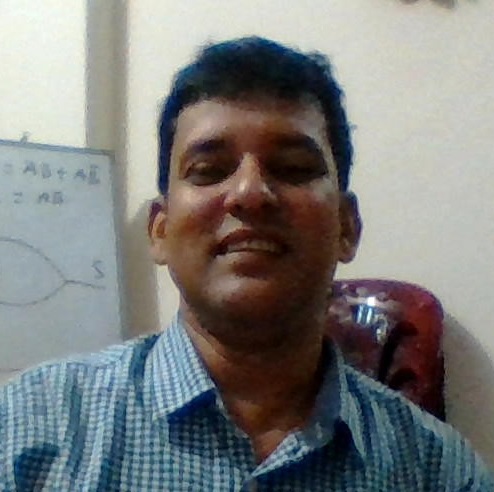 মুহাম্মদ লোকমান সিকদার 
 সিনিয়র প্রভাষক
 তথ্য ও যোগাযোগ প্রযুক্তির
 হযরত এয়াছিন শাহ পাবলিক কলেজ
 রাউজান,চট্টগ্রাম
পাঠ পরিচিতি
শ্রেণিঃ-একাদশ 
 বিষয়ঃ-তথ্য ও যোগাযোগ প্রযুক্তি 
 অধ্যায়ঃ-৩য় 
 সময়ঃ-৪৫মিঃ 
 তারিখঃ-18/০7/২০২০ইং
প্রেষনা দান
পাঠ ঘোষনা
আমাদের আজকের পাঠ-----
       X-NOR গেইট
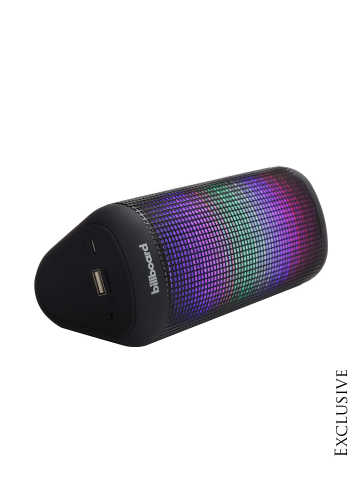 শিখন ফল
পাঠ শেষে শিক্ষার্থীরা ------- 
  ১) X-NOR গেইট কি- তা বলতে পারবে। 
  ২)  মৌলিক গেইট এর মাধ্যমে X-NOR Gate বাস্তবায়ন করতে পারবে।  
  3) NAND গেইট এর মাধ্যমে X-NOR Gate  বাস্তবায়ন করতে পারবে ।  
4)NORগেইট এর মাধ্যমে X-NOR Gate  বাস্তবায়ন করতে পারবে ।
De -MorganTheorems
X-NOR Gate
X-NOR গেইটঃ  Exclusive NOR গেইটকে সংক্ষেপে X-NOR গেইট বলা হয়। এটি একটি যৌগিক গেইট যা AND, OR ও NOT গেইটের সাহায্যে তৈরি করা হয়। X-OR গেইটের আউটপুট NOT গেইটের মধ্যে প্রবাহিত করলে X-NOR গেইট পাওয়া যায়। অর্থাৎ X-OR গেইটের আউটপুটকে উল্টিয়ে দিলে X-NOR গেইটের আউটপুট পাওয়া যায়।
X-NOR Gate
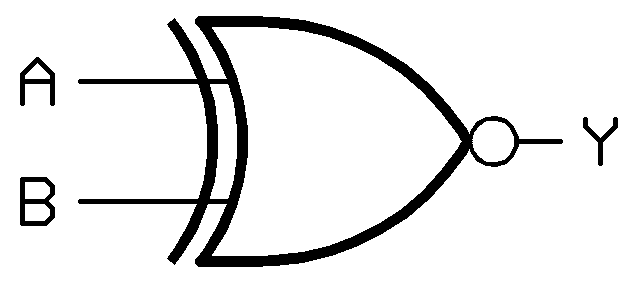 X-NOR Gate
Truth Table
একক কাজ
প্রদত্ত গেইট এর আউটপুট সমীকরণ  কি হবে?
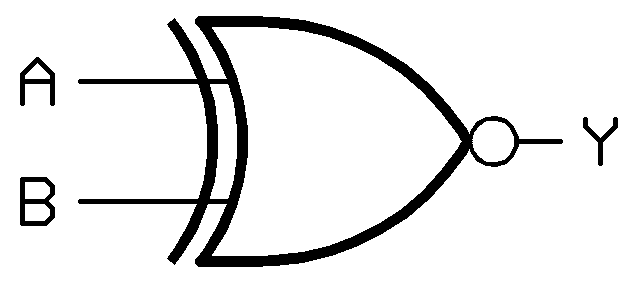 শুধু মৌলিক গেইট দিয়ে X-NOR গেইট এর লজিক চিত্র বাস্তবায়ন:
শুধু NAND গেইট দ্বারা X-NOR গেইটের বাস্তবায়নঃ
শুধু NOR গেইট দ্বারা X-NOR গেইটের বাস্তবায়নঃ
দলীয় কাজ
“ক” দল
“খ” দল
X-NOR GATE এর সত্যক সারণী আঁক।
মৌলিখ  GATE এর মাধ্যমে X-NOR GATE বাস্তবায়ন কর।
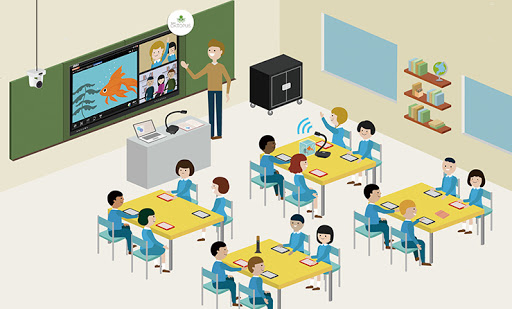 পাঠ মূল্যায়ন
১) NOR Gate এর মাধ্যমে X-NOR Gate বাস্তবায়ন কর।
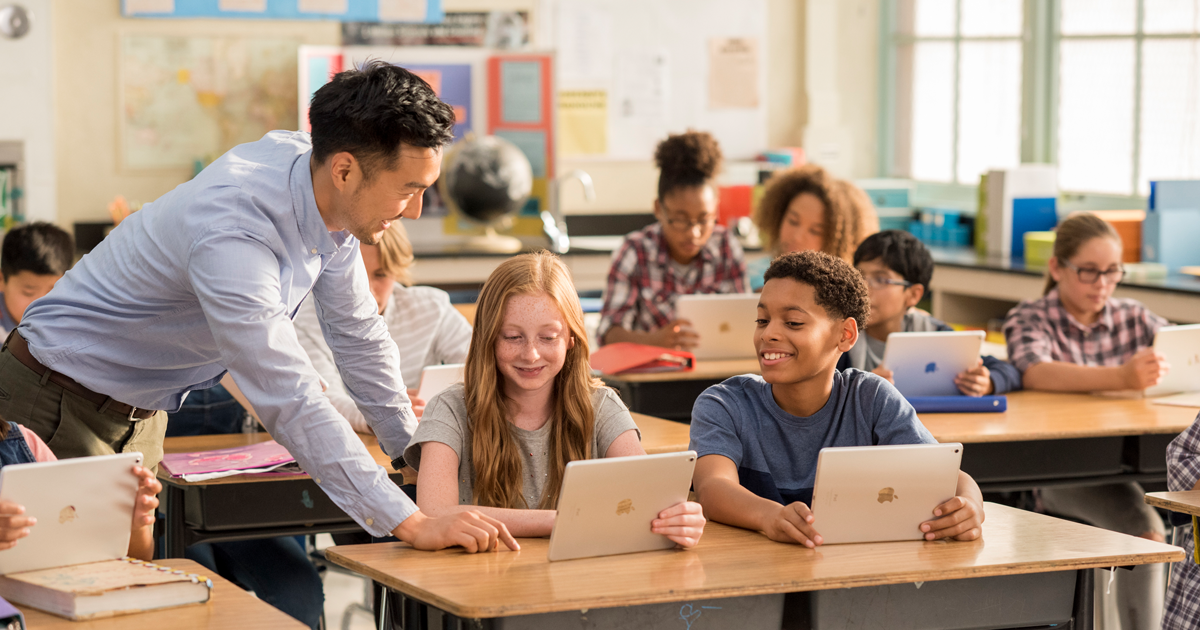 বাড়ির কাজ
NAND গেইট ব্যবহার করে X-NOR Gate বাস্তবায়ন-  খাতায় লিখে আনবে।
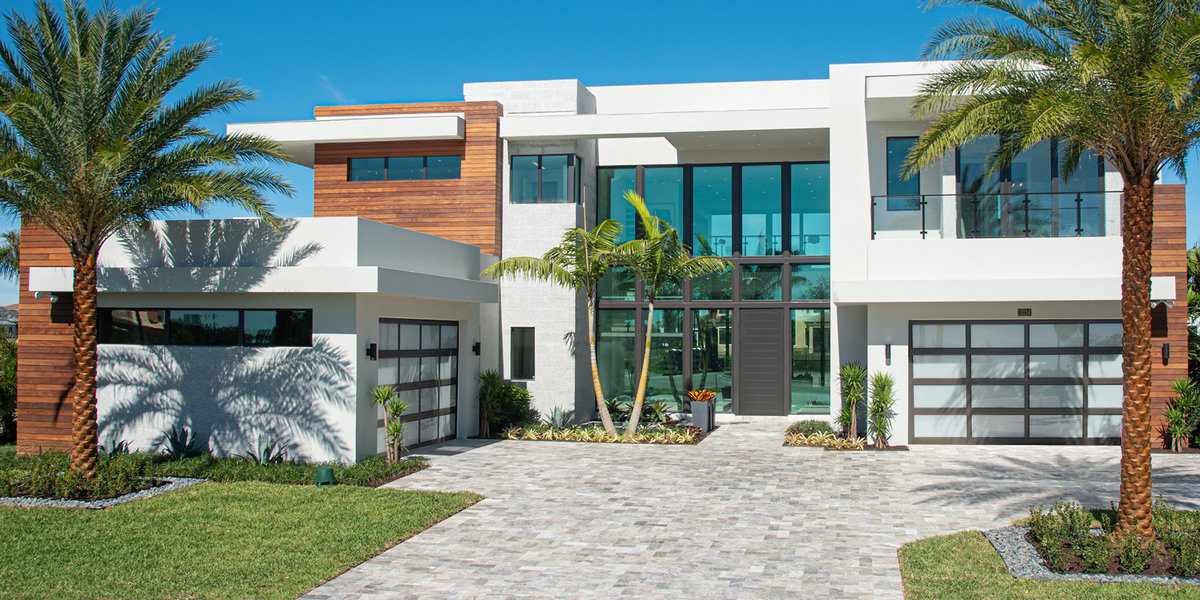 ধন্যবাদ